Website and CEDA NewsletterBoG MeetingJosé AyalaCEDA Webmaster
CEDA BoG at ICCAD November 2017
A quick view of the CEDA website
New section: Job Offers
EDA Job offers to be posted on the website for easy and broad advertisement
Send us your job offers, email link on the website
CEDA BoG at ICCAD November 2017
CEDA News
Can also be used to practical and efficient media alert
CEDA BoG at ICCAD November 2017
Open Call for Travel Grants
CEDA is offering conference travel awards for supporting three participants to attend the 2nd IEEE Women in Engineering International Leadership Conference (WIE-ILC).
Applications are due Feb 19th, 2016
More information on the website, Awards section
CEDA BoG at ICCAD November 2017
New Format in Our Email Blasts
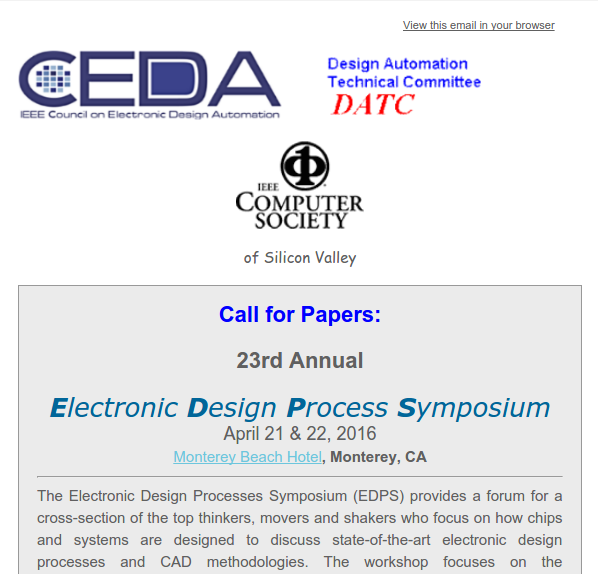 CEDA Newsletter
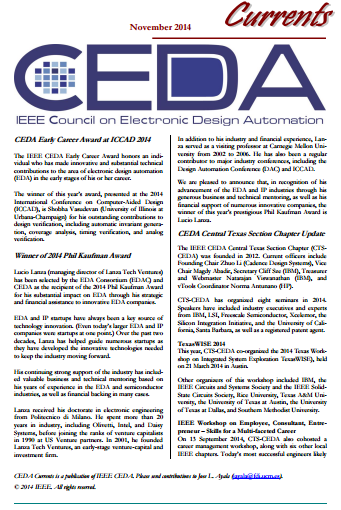 Bi-monthly publication
It includes CFPs, 
announcements, invited 
columns, etc.
Open for contributions 
(send me an email!)
Distributed by email to 
CEDA list subscribers, 
available on the website archive
CEDA BoG at ICCAD November 2017
Follow Us on...
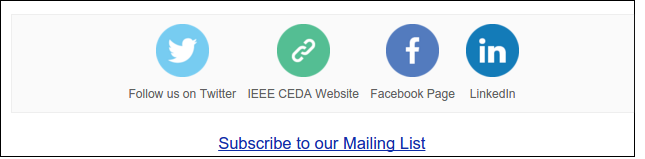 CEDA BoG at ICCAD November 2017